Educational Master Planning at Cañada College
Planning and Budgeting Council
December 16, 2020

Prepared by the Office of Planning, Research & Institutional Effectiveness
What is an Educational Master Plan (EMP)?
An Educational Master Plan is defined as, “a part of the College’s Master Plan that defines the education goals of the College as well as the current and future curriculum to achieve those goals. The Educational Master Plan precedes and traditionally guides the Facilities Master Plan.” 

Source: Community College League of California
Why do we develop an EMP?
The purpose of the Educational Master Plan (EMP) is to offer the essential data and foundation upon which the instructional program and support service needs can be addressed and met in the future. It will also assist in the creation or update of other important College plans. These include plans for technology, facilities (capital expenditures), personnel, finance, budget, and others.

The Plan should be a flexible document, to be reviewed annually as the economy fluctuates, students' needs change, and new educational trends develop. Inherent in this logic is the fact that institutional change takes time.
EMP and Accreditation Compliance
The EMP is a critical part of Canada’s accreditation cycle. 
The Western Association of Schools and Colleges' Accrediting Commission for Community and Junior Colleges (ACCJC) has established guidelines to which a College must adhere. 
An institution must follow these guidelines to meet the needs of its students and community efficiently. It is critical that the College incorporate all planning efforts to meet the standards determined by ACCJC to maintain accreditation status. 
The accreditation process endorses the College’s integrity to the public and informs the local community that the College’s purposes are suitable and being accomplished through a practical educational program.
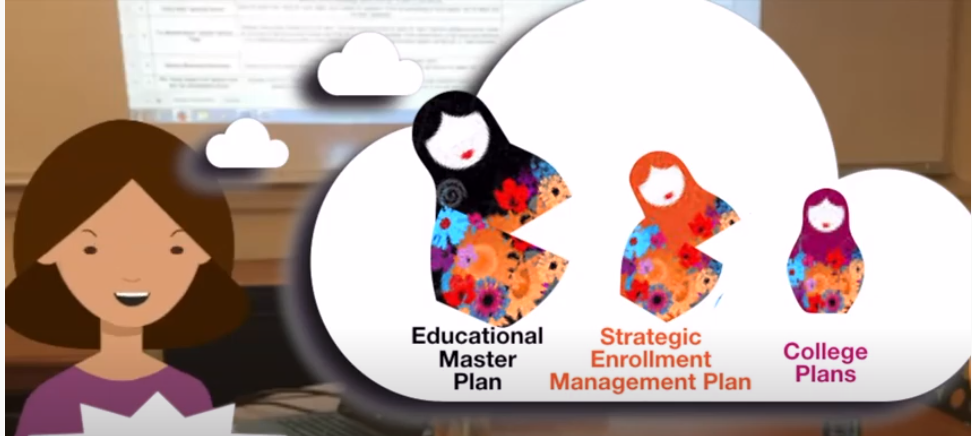 Education Master Plan: 2017-2022
Year 1
2017-18
Year 2
2018-19
Year 5
2021-22
Year 4
2020-21
Year 3
2019-20
Strategic Enrollment Planning              Strategic Enrollment Management Plan: 2020-23
Year 3
2022-23
Year 2
2021-22
Year 1
2020-21
College Committee Plans
Equity Plan
Environmental Sustainability Plan
Online Education Plan
Professional Development Plan
Safety Plan
Technology Plan

Committee plans operationalize and help monitor the implementation of the goals and strategic initiatives established in the EMP and SEM by topic
Our next EMP should be adopted no later than spring of 2022
2020-21 
Strategic Plan
(operational)
2021-22 
Strategic Plan
(operational)
2022-23
Strategic Plan
(operational)
EMP Planning Timeline (proposed)
Spring 2022
Spring  2021
Spring  2021
Fall 2021
Fall 2021
May 2022
January 2021